Enrollment Updatesand Data Review
LTSS Sub-MAAC
August 8, 2017 Updates
8/14/2017
1
HCBS Waiver Enrollment
What are the changes to HCBS Waiver Enrollment?
Reinstated 90 day application process to prevent the need for re-applications except for nursing facility transitions, waiver transfers and EPSDT which must be complete within 180 days
Requires follow-up with referrals 
4 attempts to contact with at least one personal call
If unable to contact after 2nd attempt, contact referral source to verify information
If no contact after 4 attempts, a letter to contact IEB and application is issued within 30 days requesting contact within 30 days
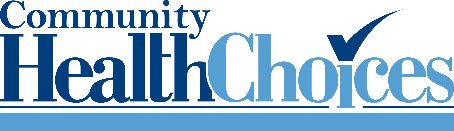 HCBS Waiver Enrollment
What are the changes to HCBS Waiver Enrollment?
Enter all applications directly into COMPASS, Electronic processing of 1768s and Notices of Determination to eliminate delays in document processing.
Added a Special Needs Unit to assist with expediting cases related to APS/PS, coordinate the enrollment from EPSDT to LTSS services, from inpatient or other facilities to HCBS, and/or an immediate need for services to prevent hospitalization or nursing facility placement.
For transitions from nursing facilities, contact participant or NHT coordinator at least every 30 days to confirm status.
Additionally, Maximus implemented a new software system at the end of May which allows for the automation of many of the processes that Maximus was completing manually.
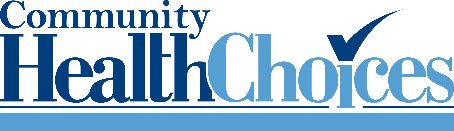 Aging Waiver Enrollment Volumes
8/14/2017
4
Technical Improvements for IEB
Deloitte Interface
Automated the 1768 process
Electronic receipt of the waiver code daily
Electronic receipt of 162 daily
Compass Data Entry
Implementation of New Platform
Includes:
Modifications to support a revised workflow
A distinct complaint management module and enhanced complaints reporting capabilities
Enhanced case management capabilities that provide the ability to view the entire history of a case, including calls, application events, documents, appeals, and complaints
Enhanced reporting platform to facilitate quicker generation of ad hoc reports
8/14/2017
5
Length of Time for Enrollment Status
Average Length of time for each Status 1/1/17 thru 5/31/17

1768 Approval Issued to CAO : 25 days
Pending review by OLTL : 2 days
Waiting for In Home Visit to be Scheduled : 6 days
In Home Visit Scheduled : 10 days 
PC Pending/LCD Received : 14 days
PC Received/LCD Pending : 14 days
PC & LCD Pending : 14 days
8/14/2017
6
ADRC Involvement in the Application Process
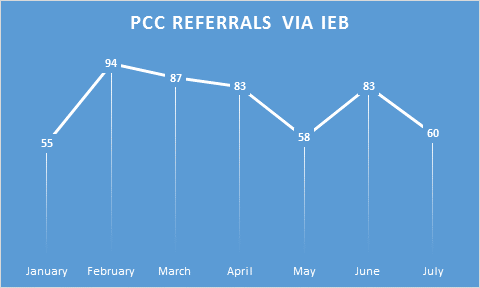 8/14/2017
7
ADRC Involvement in the Application Process
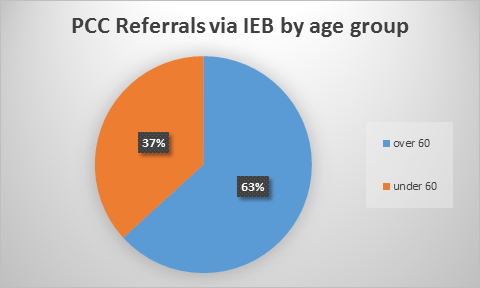 8/14/2017
8
ADRC Involvement in the Application Process
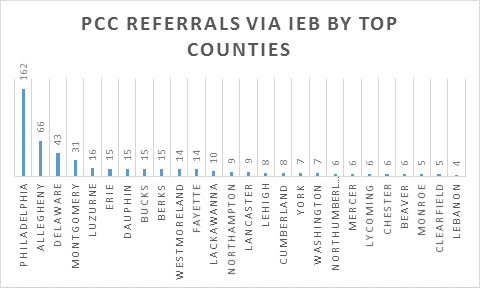 8/14/2017
9
MMDI Project Overview
To assist OLTL, CMS offered OLTL technical assistance support from a CMS contractor, FEi Systems. Using both on-site staff and staff based at their Maryland office, FEi has been performing several tasks:

Developing and documenting a Final Action process for Part D, Pharmaceutical Medicare claims (complete).
Developing and documenting a Final Action process for Medicare Parts A and B FFS claims (In Process)
Developing and documenting a “Client Cross Reference Table” that will enable efficient and comprehensive merging of data from Medicare, Medicaid and other sources, such as the Minimum Data Set (MDS) (In Process).
Assistance with the development of the infrastructure to receive and store the Enhanced COBA – FFS Claims data 
Developing a “Use Case” demonstrating the power of bringing Medicare and Medicaid data to better understand a selected population; in this case the Pennsylvania dual eligible residents who would have been eligible for CHC as of December 2014 (Target 9/5/2017).
All of the programs, including the analytic programs for the Use Case, will become the property of OLTL.
8/14/2017
10
Other Projects using MMDI
OLTL is currently collaborating with FEi Systems on an additional project:
A study examining the process whereby MA and dual eligible recipients transition from the community to the hospital and then either to a nursing facility or back to the community.
8/14/2017
11
Consumer and Churn Reports – Snap Shot
8/14/2017
12
[Speaker Notes: As requested at the last meeting we have added the % column]
Employment
Note: This is the total number of waiver/program participants employed (Source: CIS employment data)
8/14/2017
13
NHT and MFP Transitions
8/14/2017
14
Updated Participant Data Flow Chart by System
*There is not always a referral
8/14/2017
15
[Speaker Notes: Notes: Step 2 can be done before or after step one – therefore not reliable.]
Current IEB Report – Under 60
All unduplicated applications in process this quarter
Total unduplicated applications completed this quarter
Total unduplicated applications completed during the quarter in 90 days
Total unduplicated applications completed during the quarter and over 90 days, but with excuse
Using the above fields = (row 3 + row 4)/ row 2
Average to complete excluding excused applications
Note: 2016 QTR 2 was revised to remove Aging waiver applications.
Note: Reapplications removed
8/14/2017
16
Current IEB Report – Over 60
8/14/2017
17